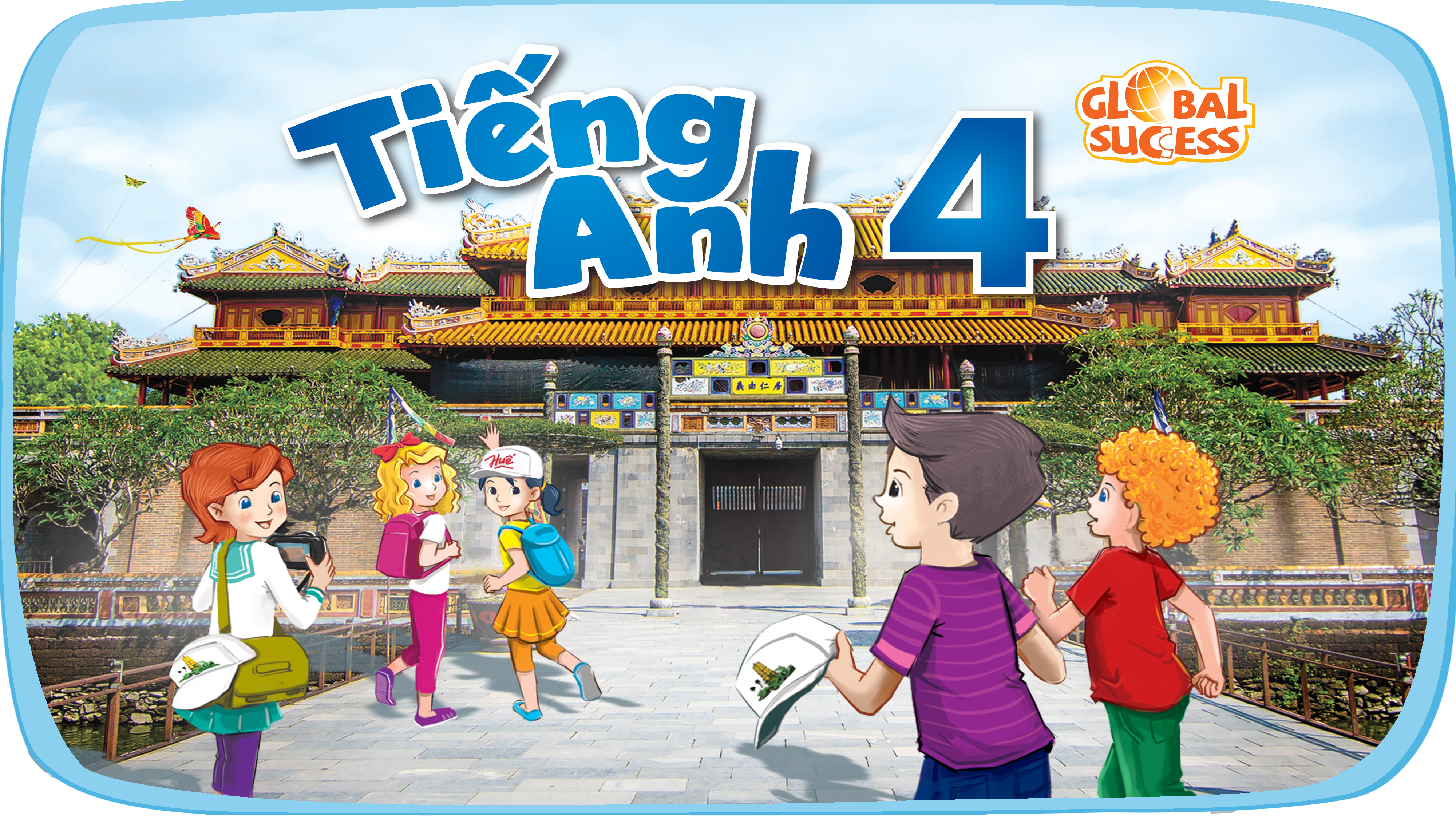 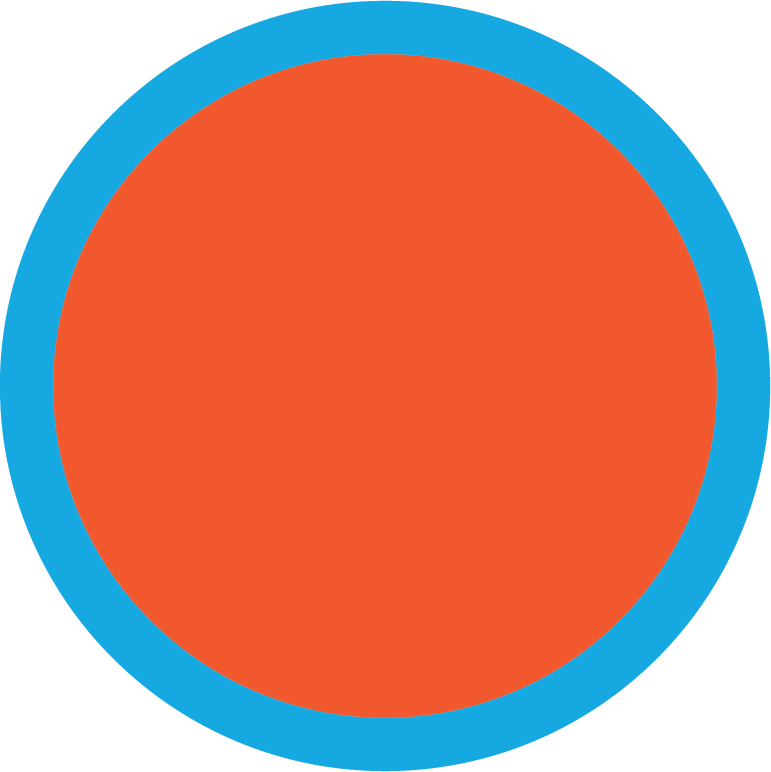 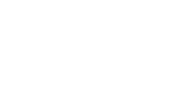 10
Our summer holidays
Lesson 2 – Period 3
Table of contents
Look, listen and repeat.
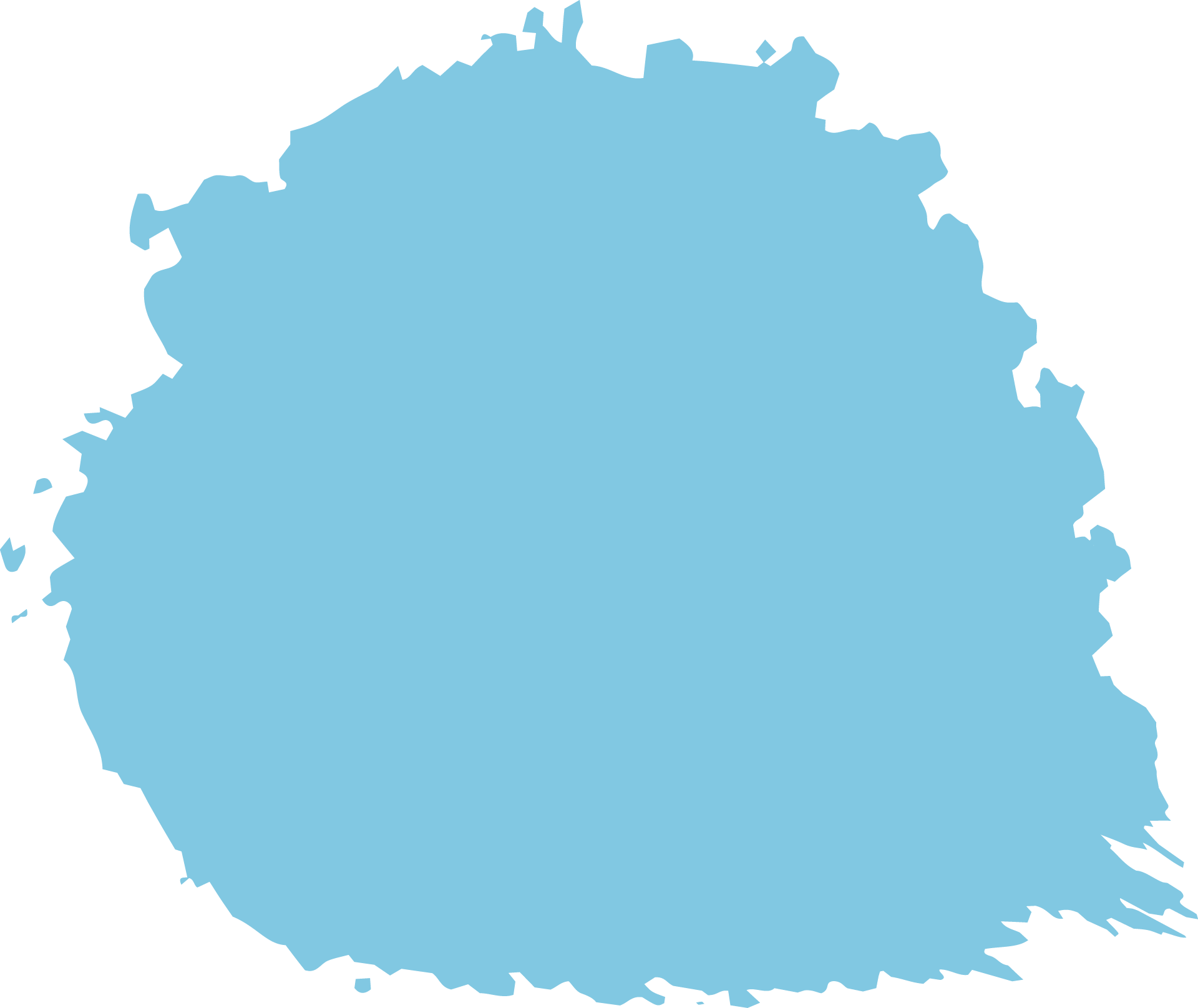 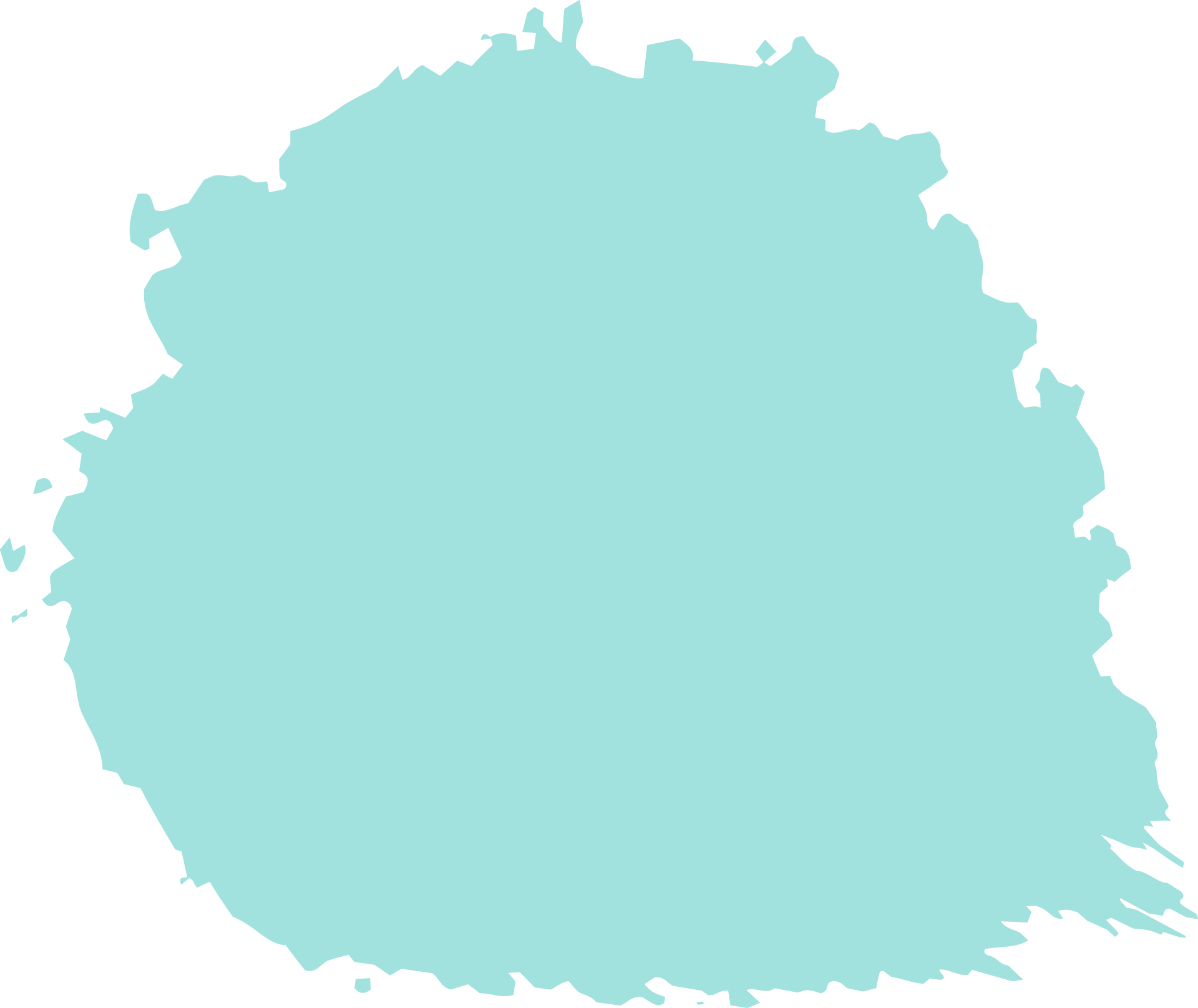 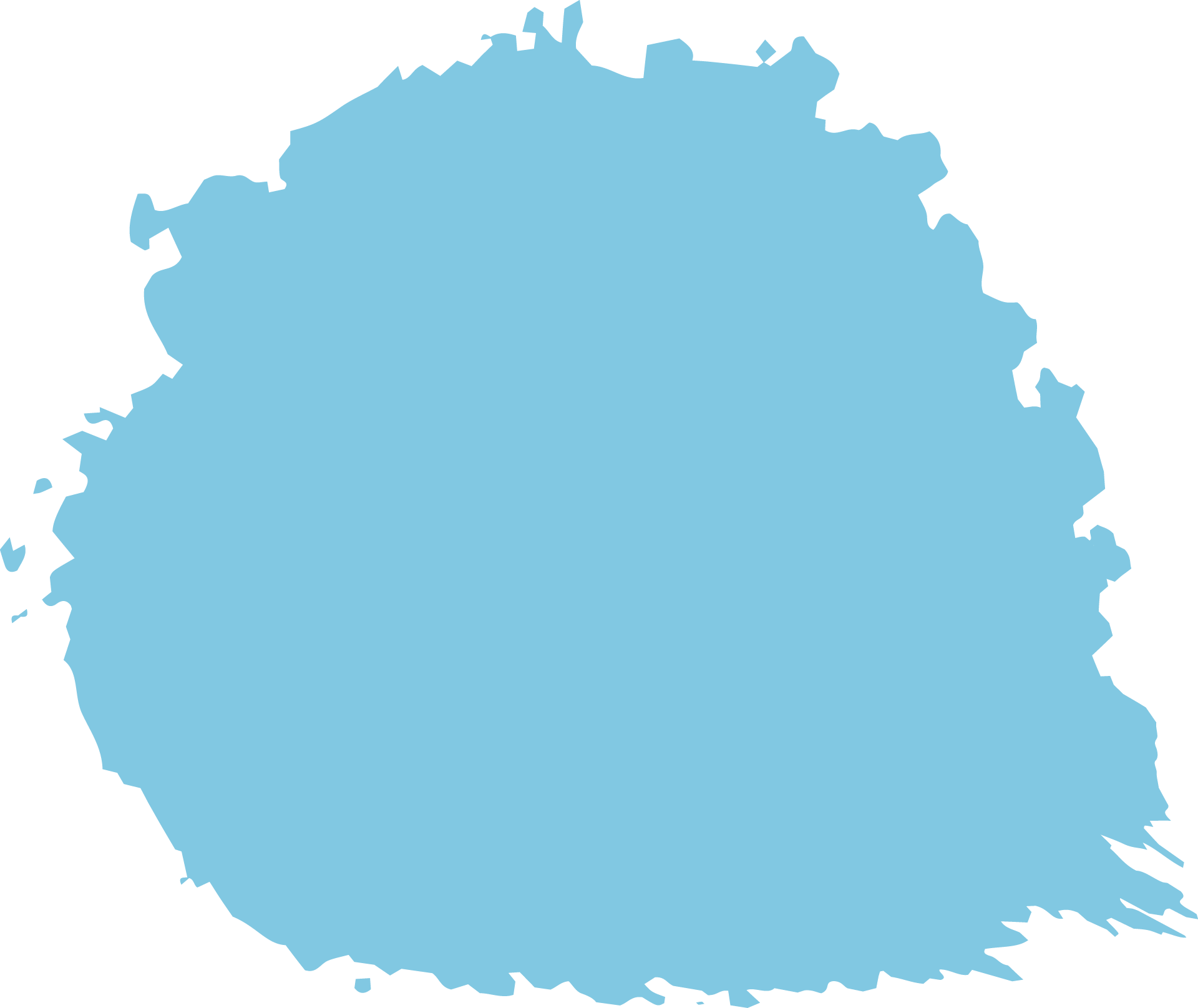 New words
03
01
Warm-up
02
Listen, point and say.
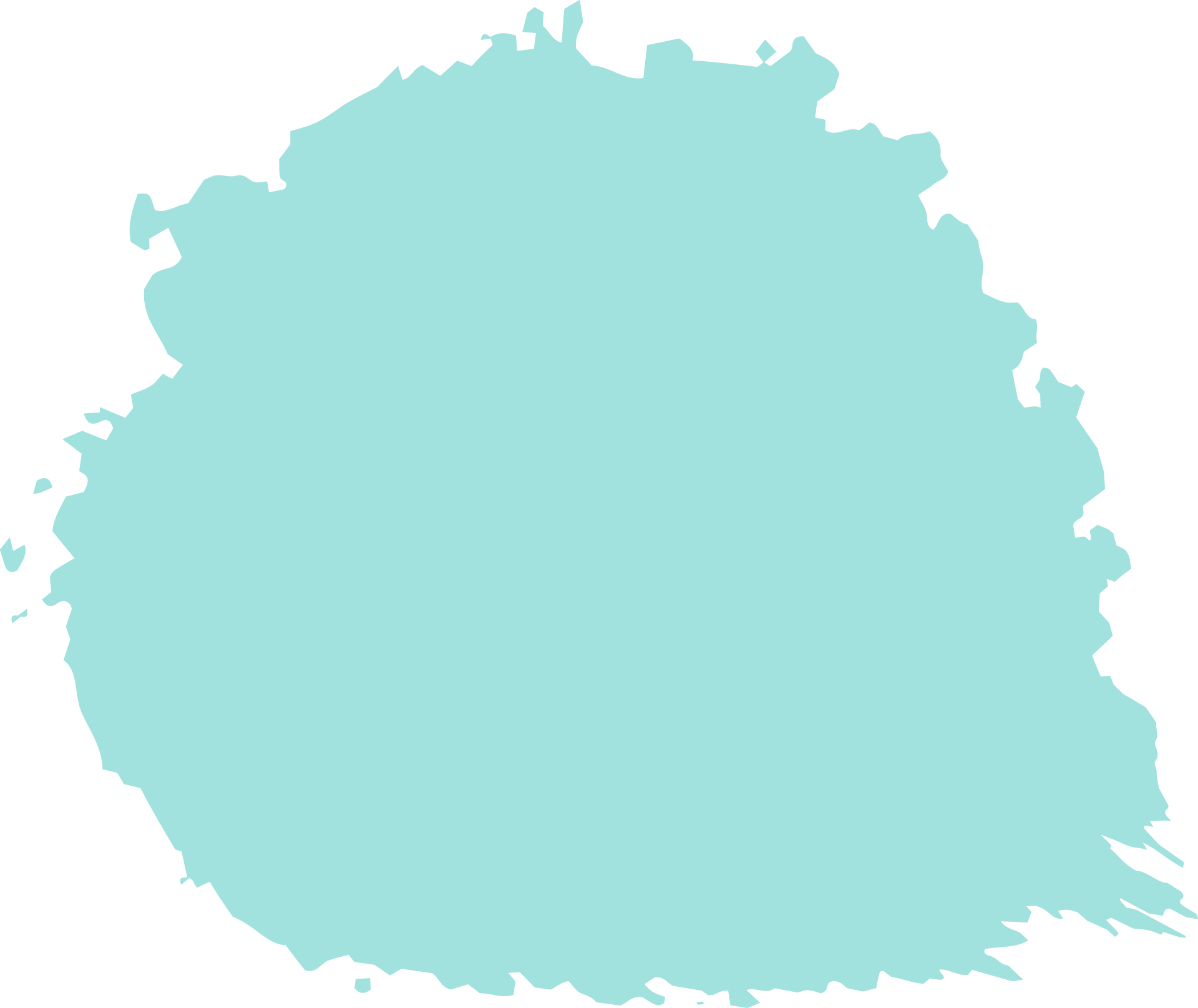 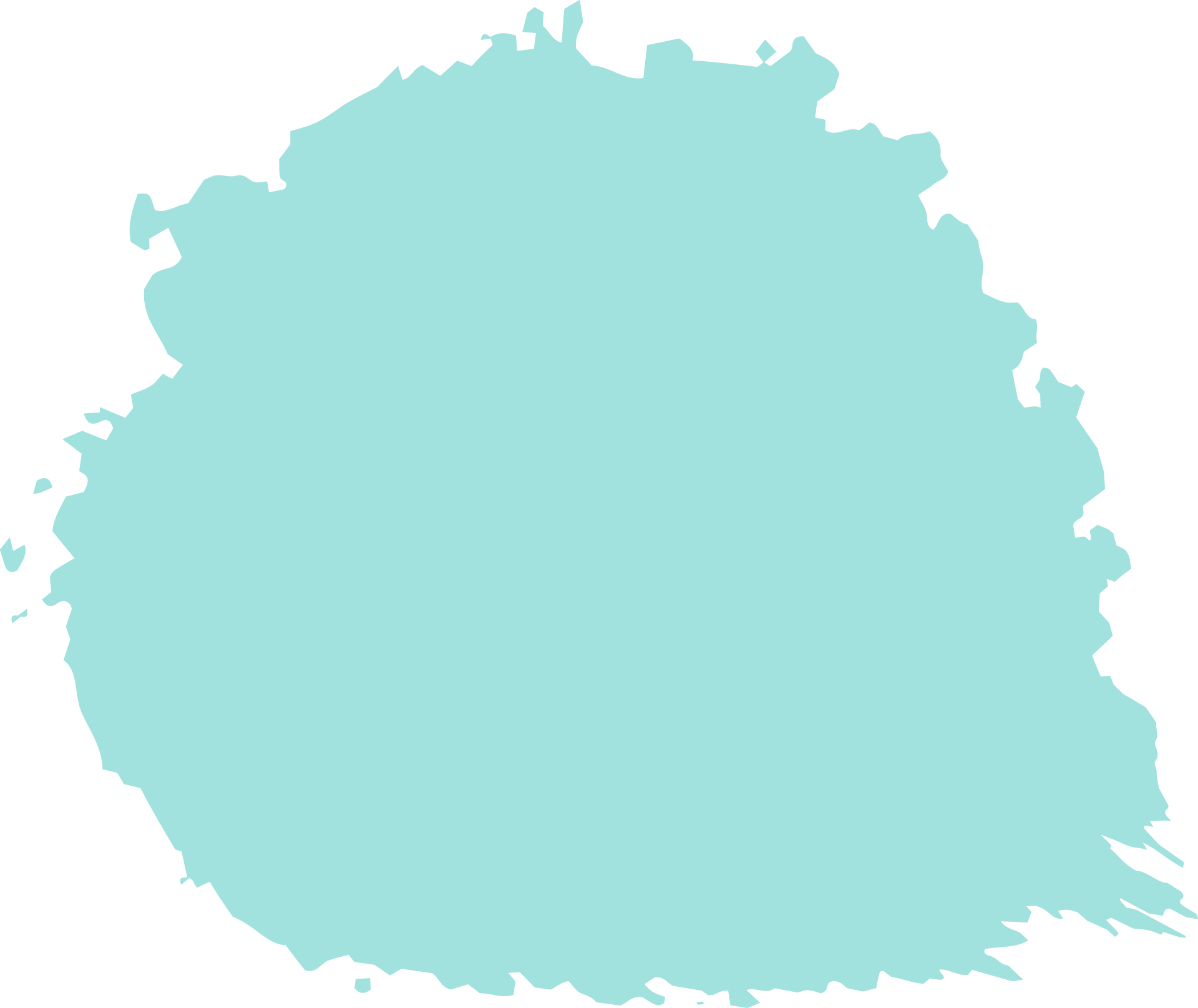 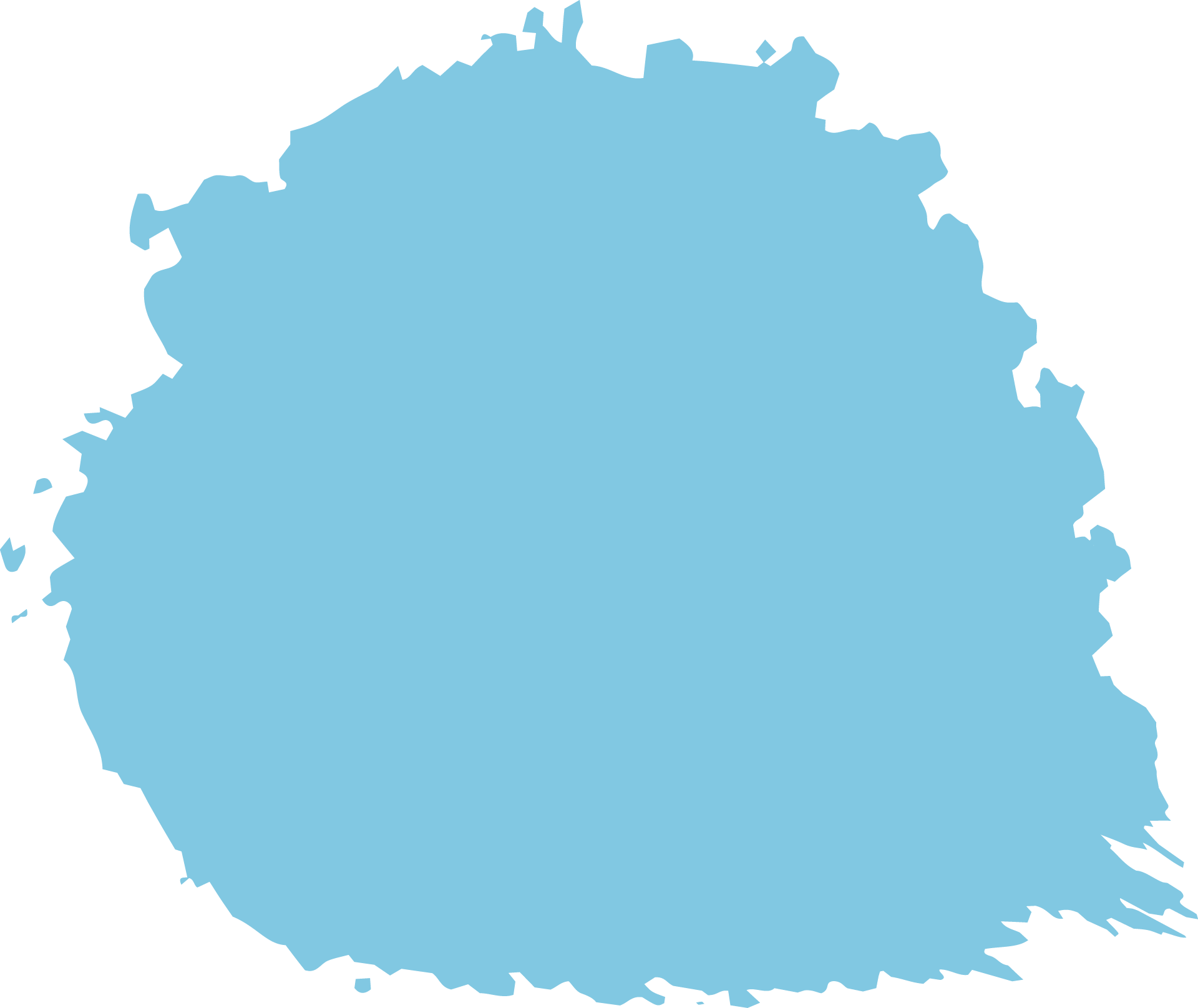 Let’s talk.
06
05
04
Fun corner
01
Warm-up
Let’s sing.
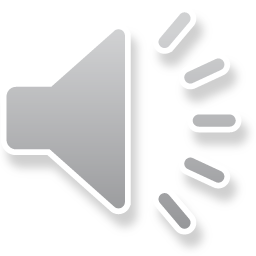 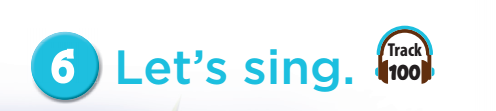 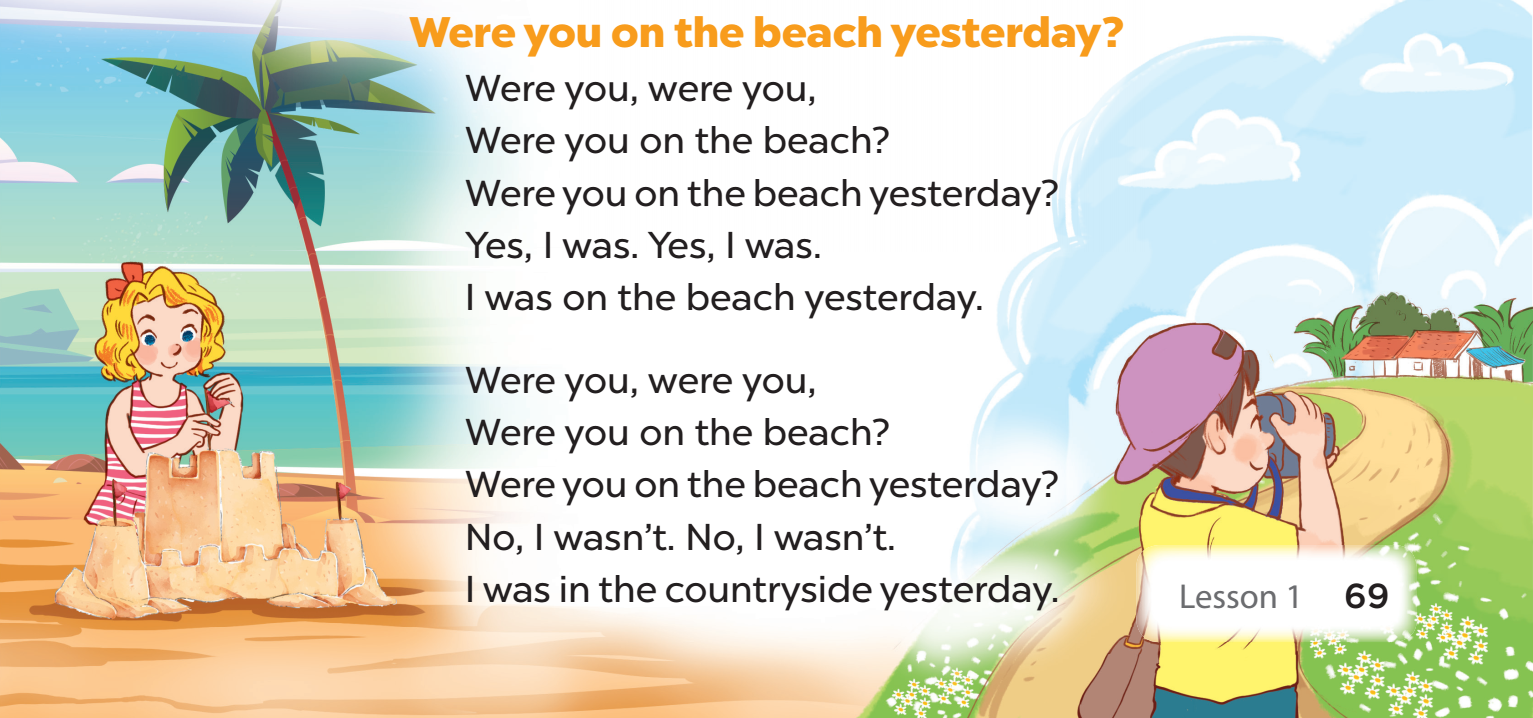 02
Activity 1
Look, listen and repeat.
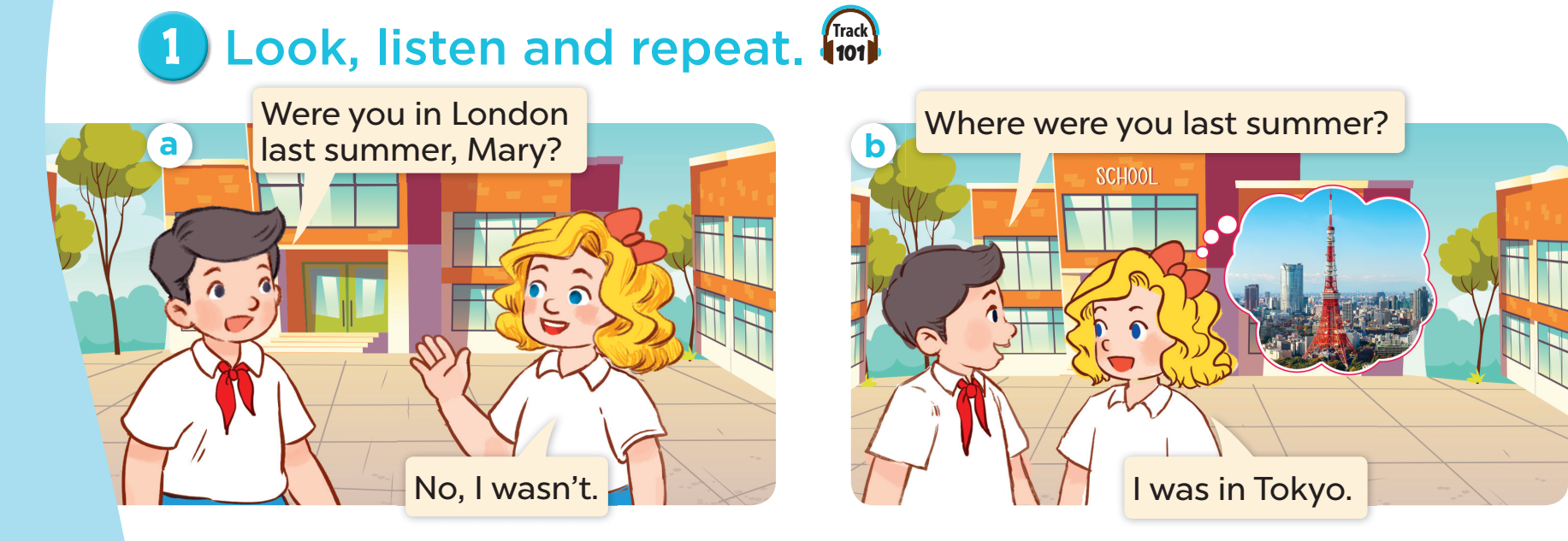 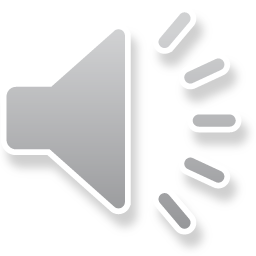 03
NEW WORDS
Cities
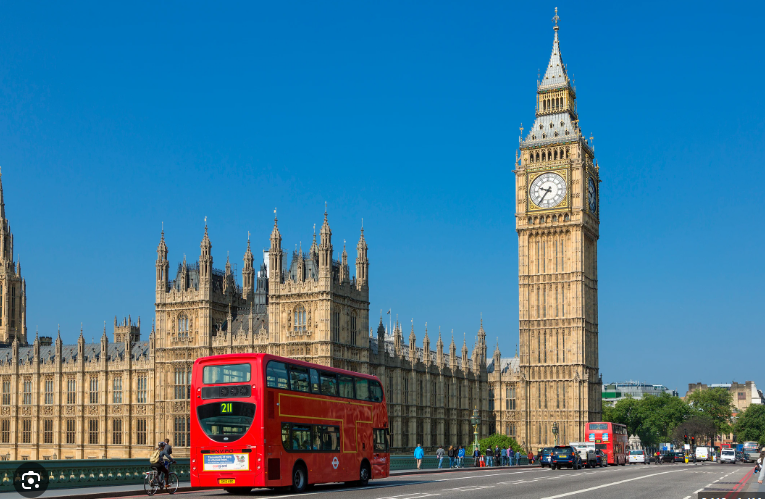 London
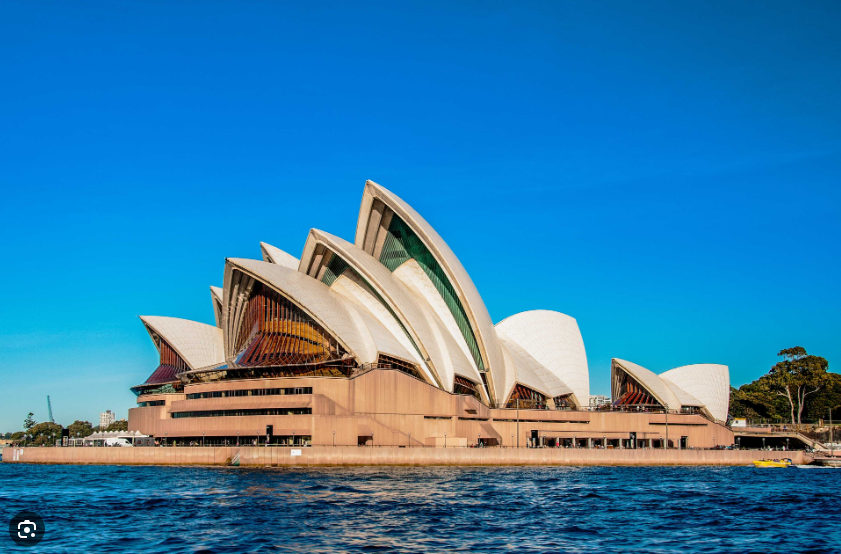 Sydney
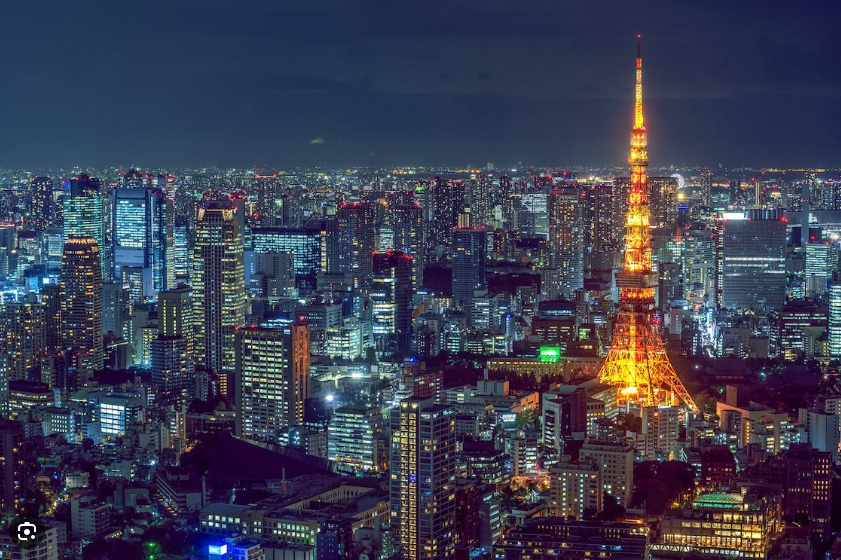 Tokyo
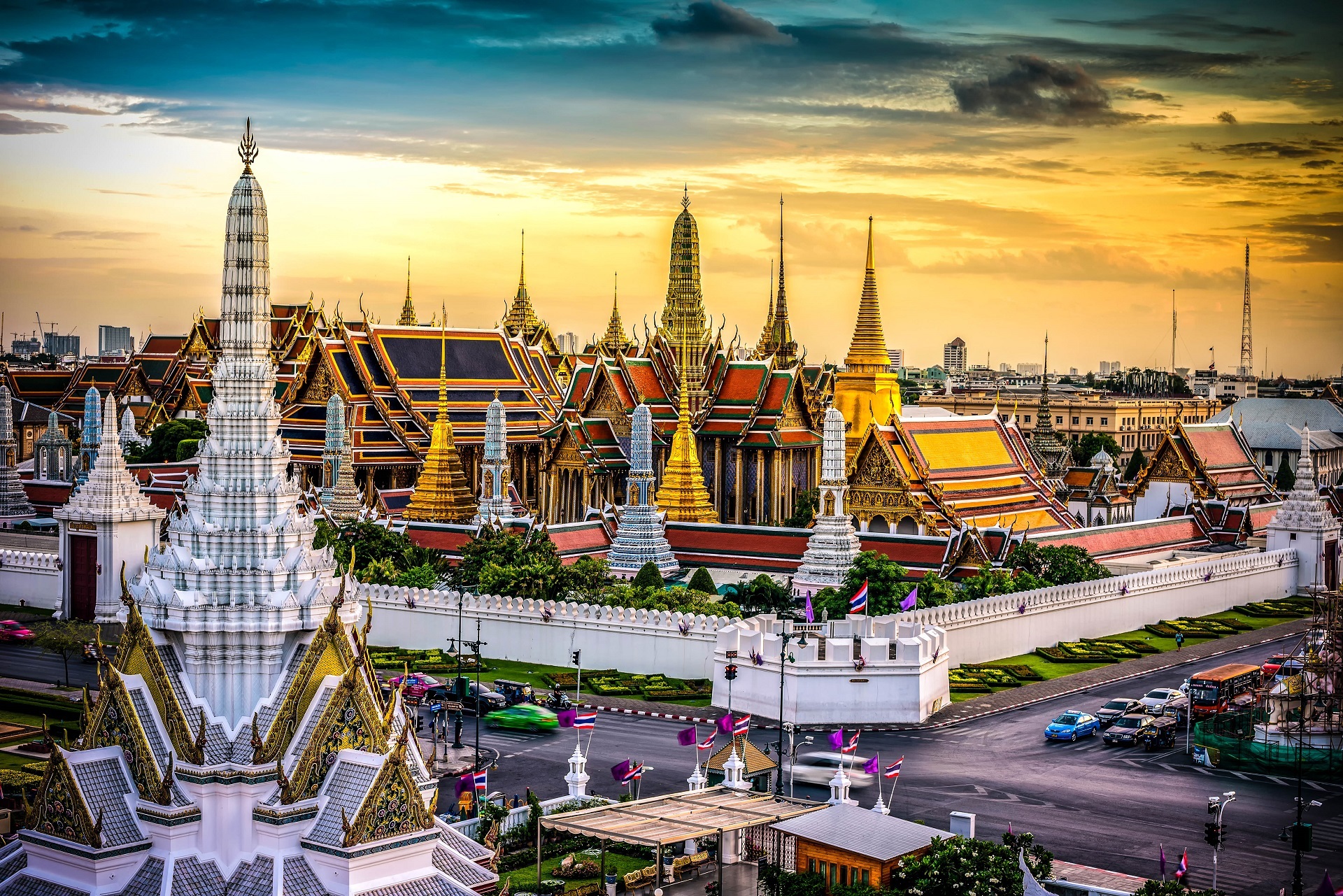 Bangkok
Quiz Time
It’s a city in Thailand.
Bangkok
Sydney
Tokyo
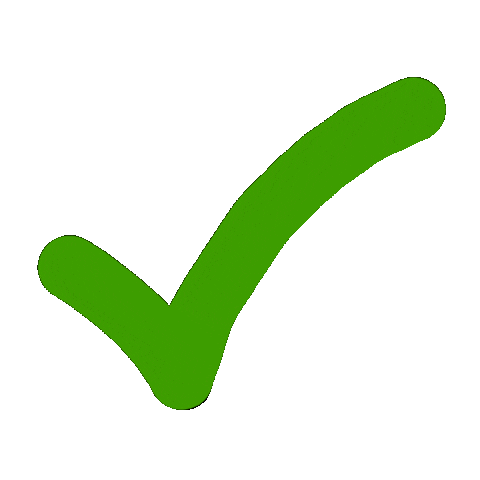 A
B
C
The “Shell” Opera House is here.
Sydney
London
Tokyo
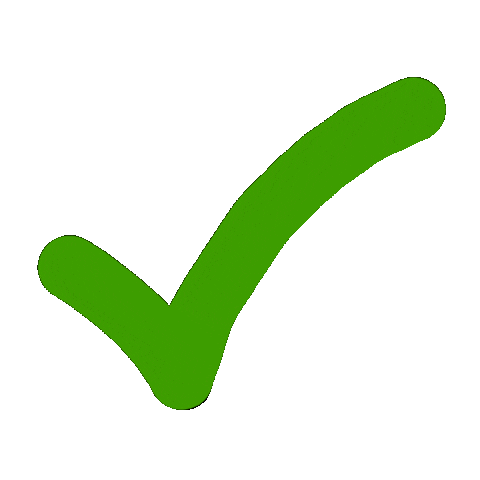 A
B
C
It’s in England.
Sydney
London
Bangkok
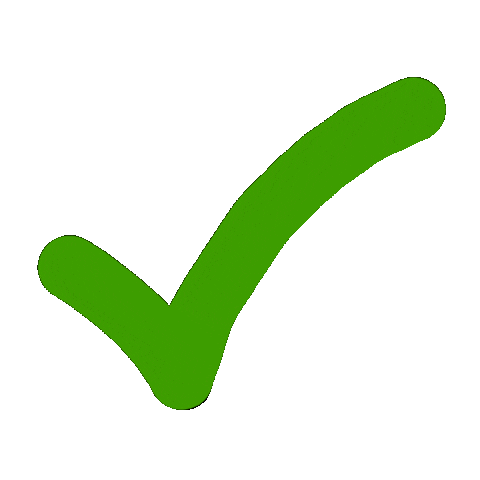 A
B
C
This city is in Japan.
Sydney
London
Tokyo
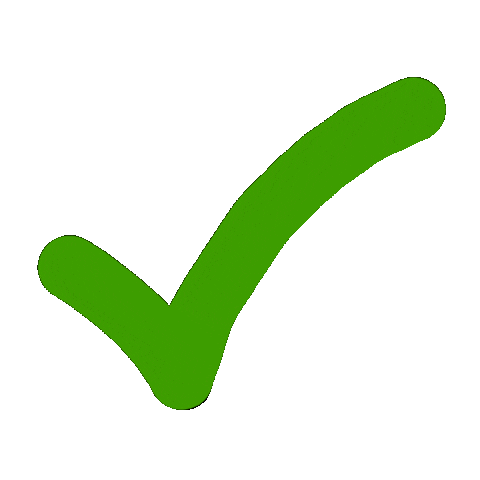 A
B
C
04
Activity 2
Listen, point and say.
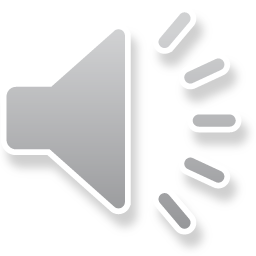 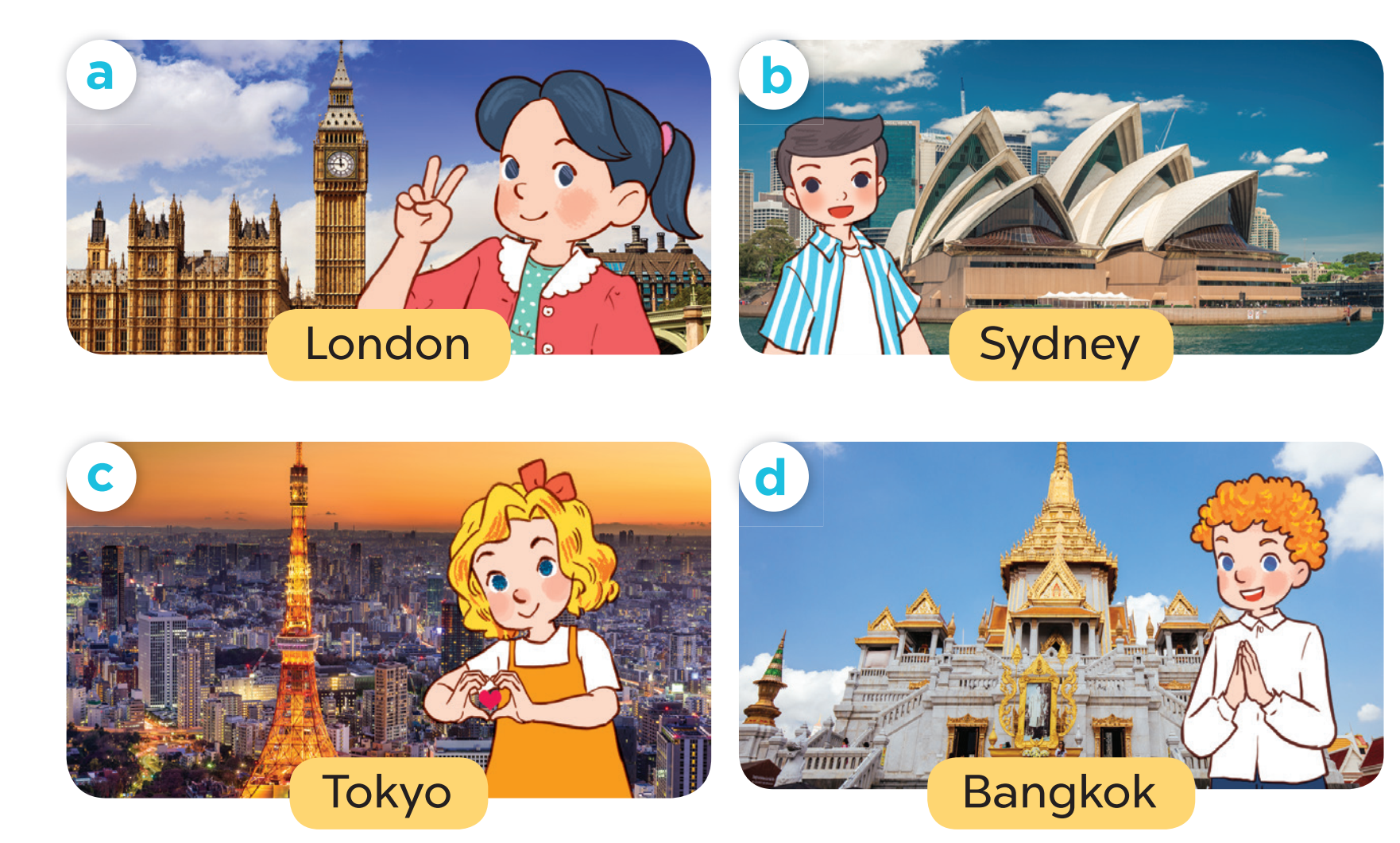 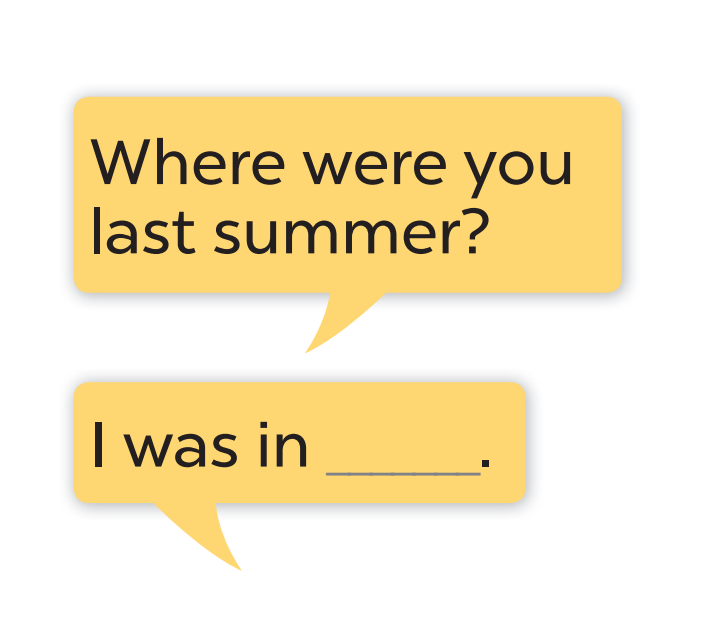 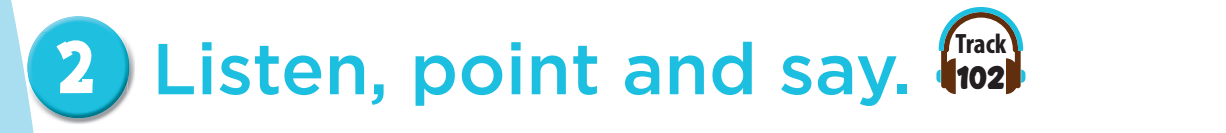 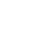 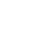 Work in pairs. Role-play.
Where were you 
last summer?
I was in London.
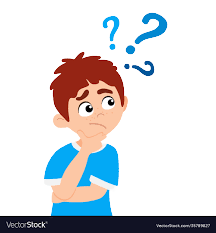 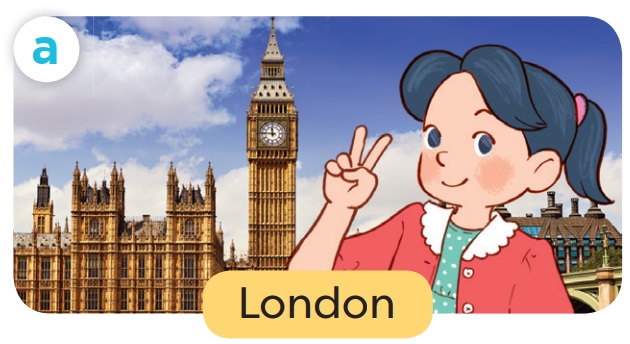 Work in pairs. Role-play.
Where were you last summer?
I was in Sydney.
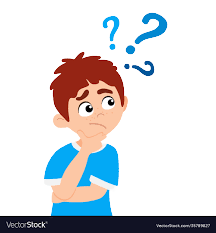 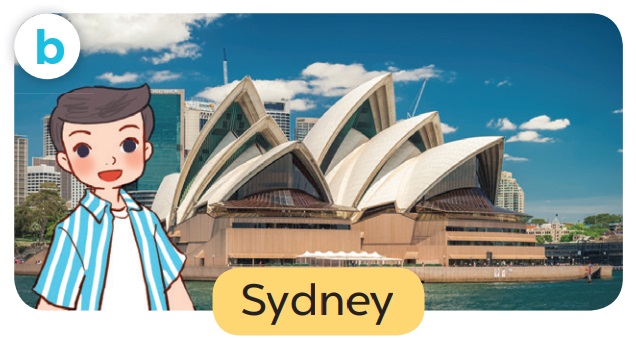 Work in pairs. Role-play.
Where were you last summer?
I was in Tokyo.
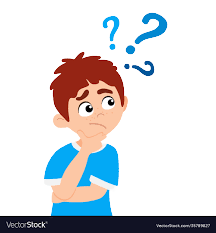 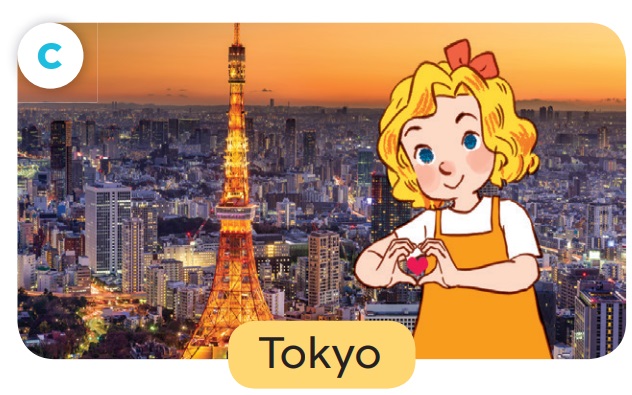 Work in pairs. Role-play.
Where were you last summer?
I was in Bangkok.
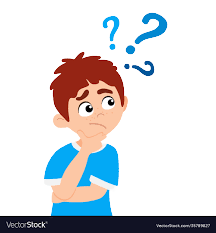 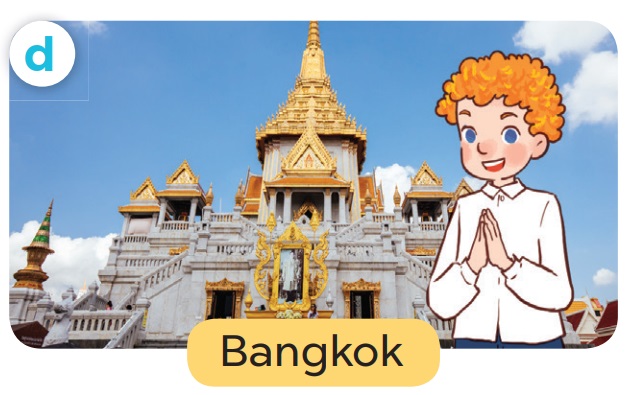 05
Activity 3
Let’s talk.
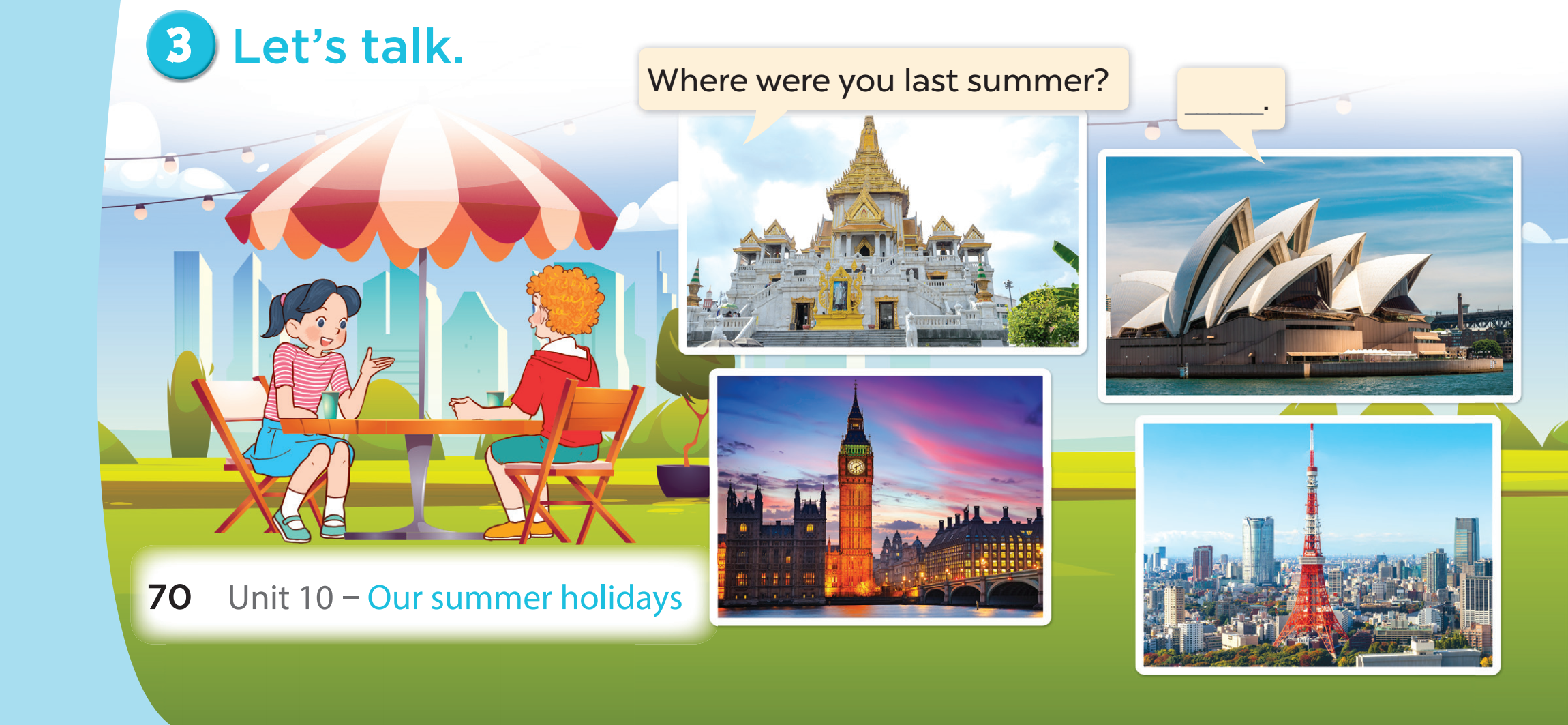 06
FUN CORNER
8
1
7
5
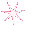 2
3
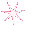 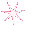 6
4
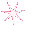 LUCKY STAR
Exit
Where were you last summer?
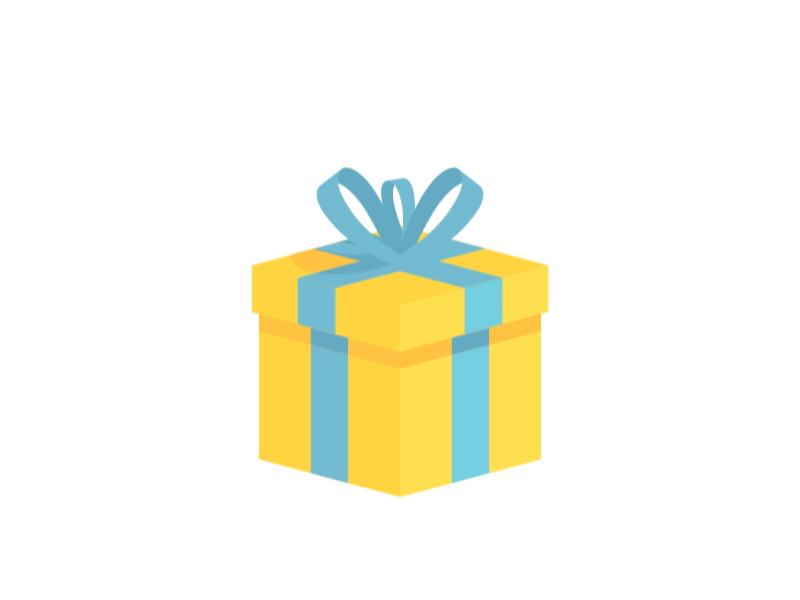 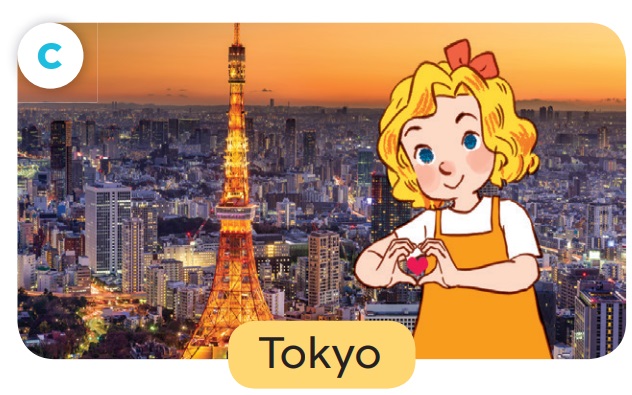 You are given 3 candies.
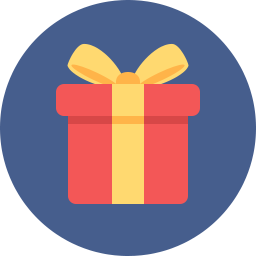 I was in Tokyo.
GO HOME
Where were you last summer?
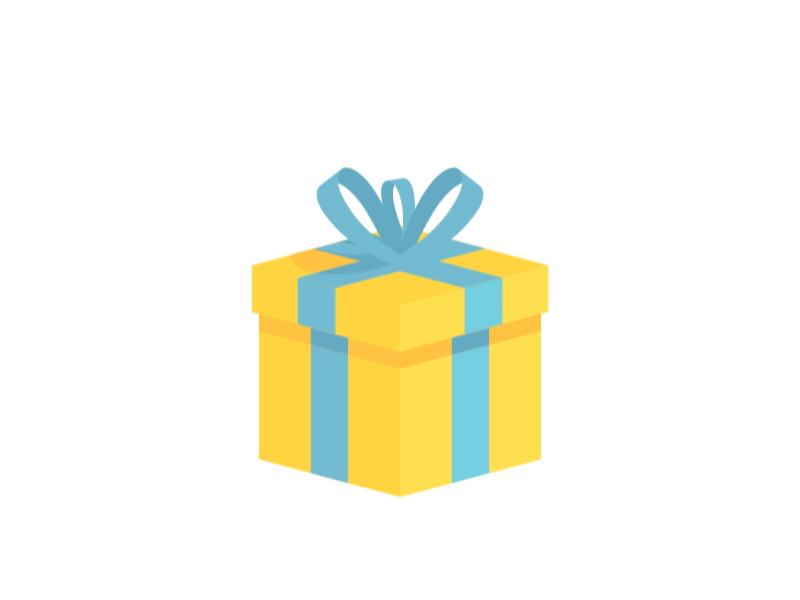 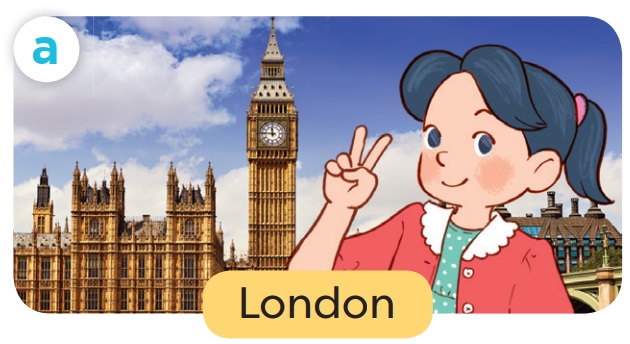 You are given 1 candy.
I was in London.
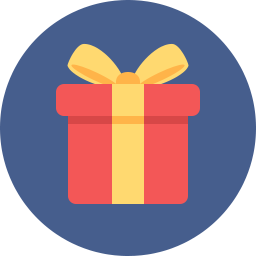 GO HOME
Where were you last summer?
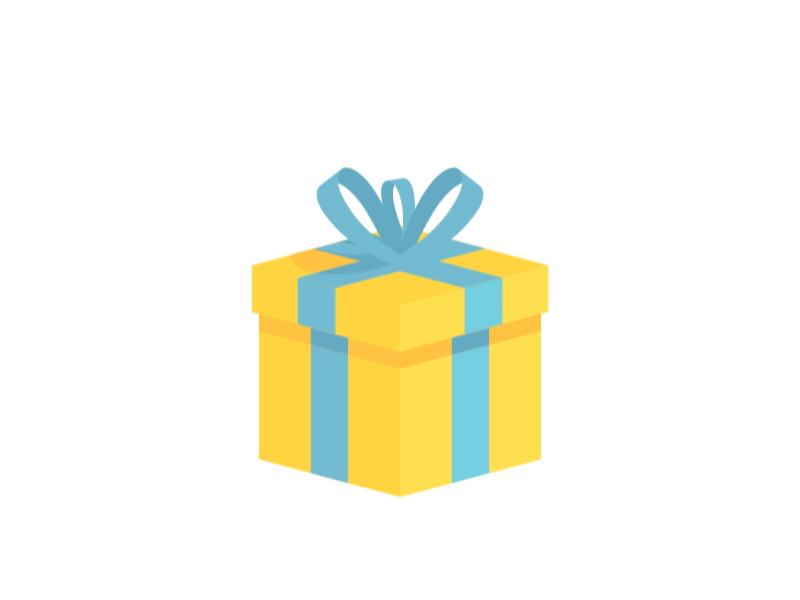 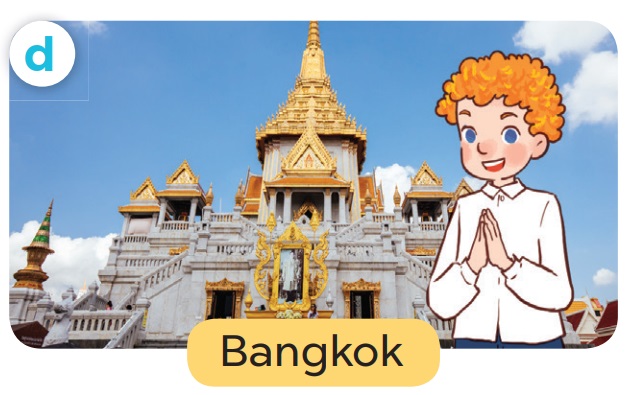 You are given 3 candies
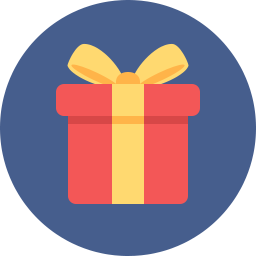 I was in Bangkok.
GO HOME
Where were you last summer?
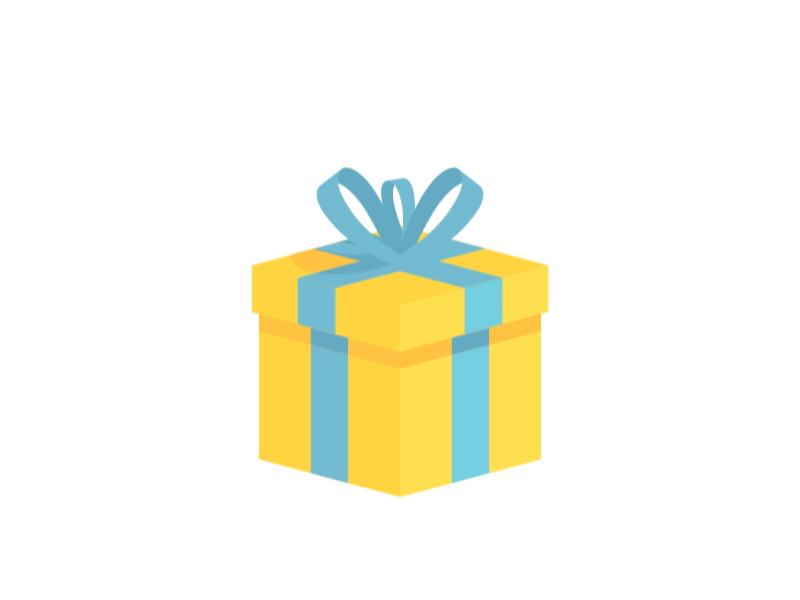 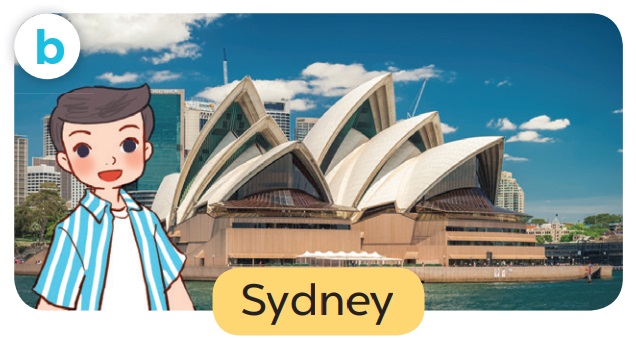 You are given 2 candies.
I was in Sydney.
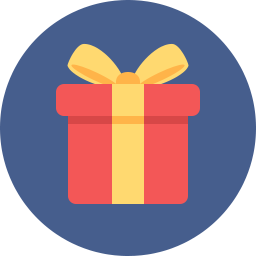 GO HOME
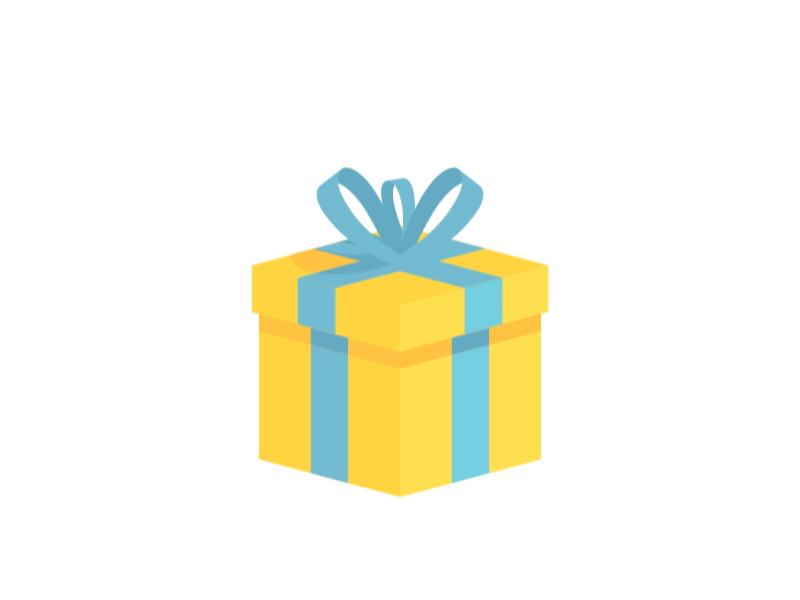 - Where ____ you last summer?
- I ____ in America.
You are given 2 candies.
were - was
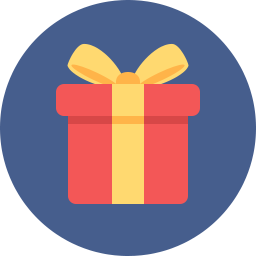 GO HOME
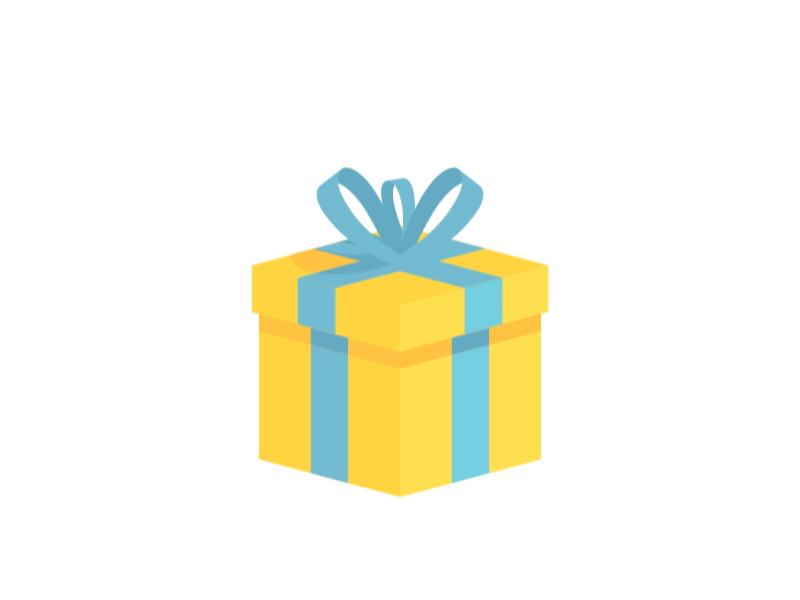 - ____ were you last summer?
- I was in China.
You are given 3 candies.
Where
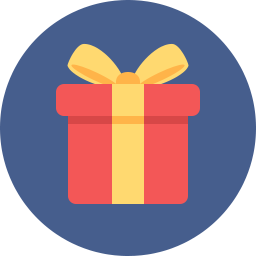 GO HOME
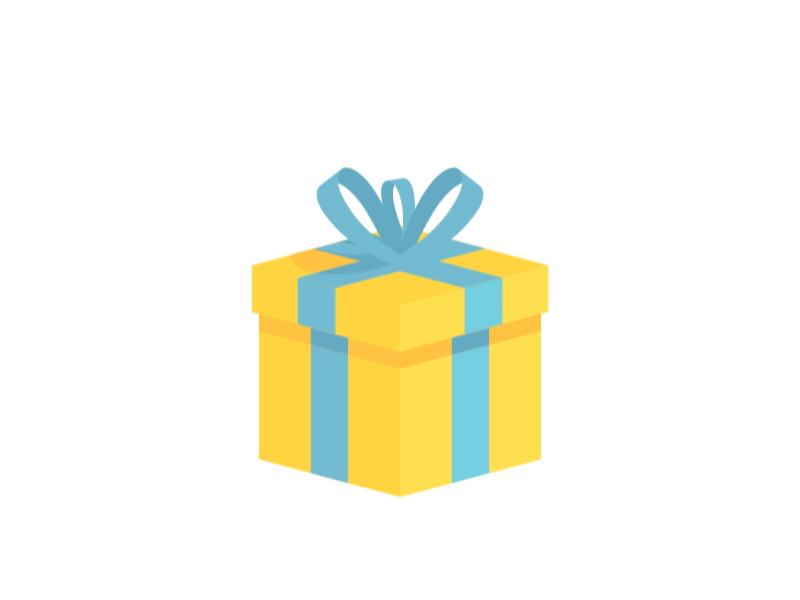 Were you in London last summer?
You are given 2 candies.
Yes, I was. / No, I wasn’t.
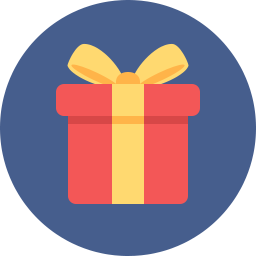 GO HOME
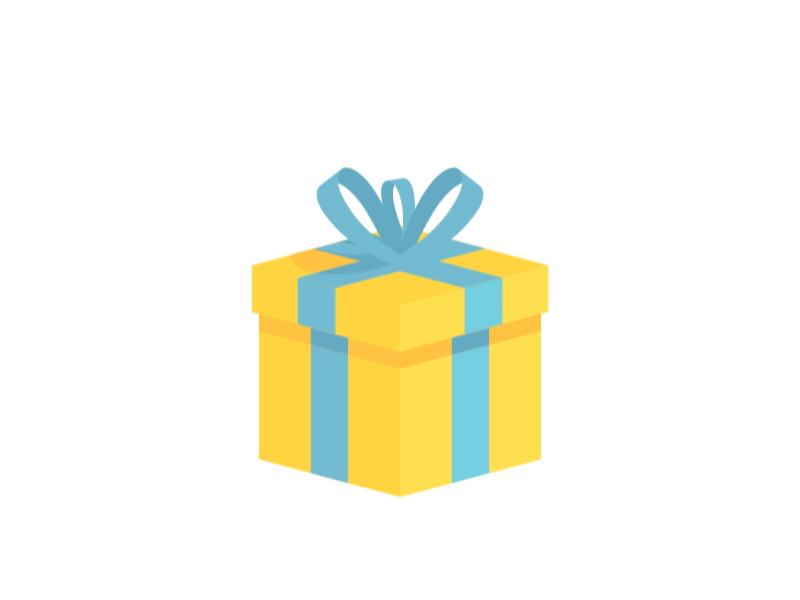 Were you on the beach last summer?
You are given 4 candies.
Yes, I was. / No, I wasn’t.
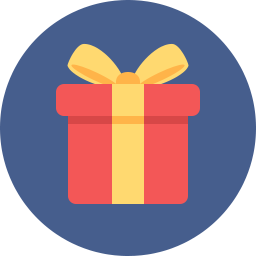 GO HOME
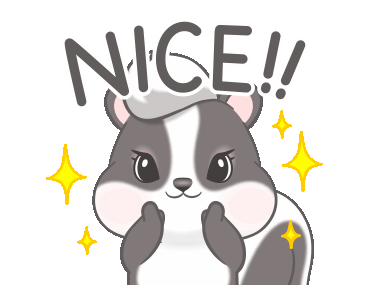 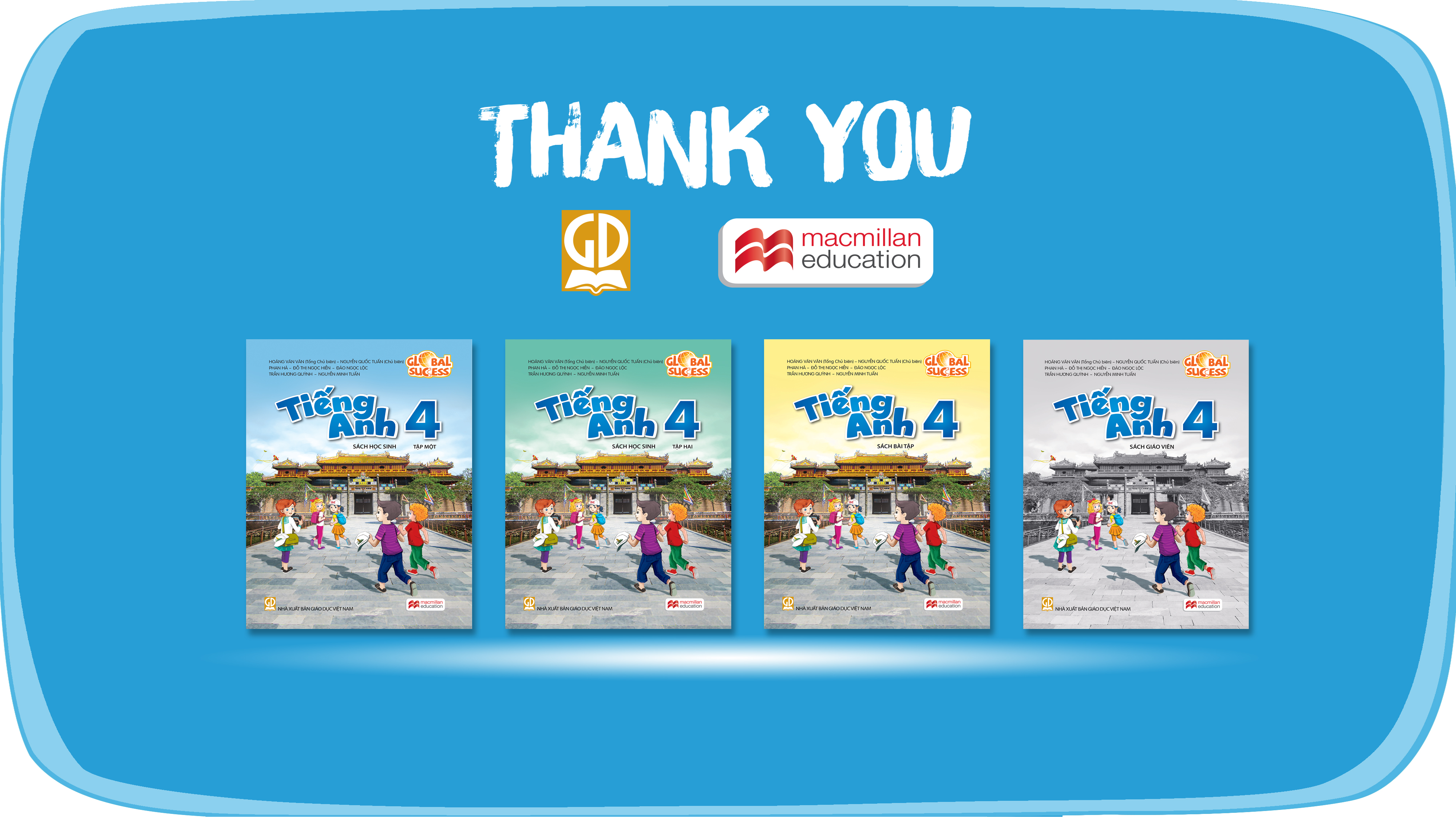 Website: hoclieu.vn
Fanpage: facebook.com/www.tienganhglobalsuccess.vn